Legislative Update
AIKEN COUNTY PUBLIC SCHOOL DISTRICT   4/19/16
[Speaker Notes: **It’s not really this complicated, just erase all but one letter and enter your own info (then erase that first letter). But if you’re curious and want to play around with the presentation, the below is the guide: 

TITLE: 
font: Calibri Light Headings (all caps); Bold
font size: lg. depending on length 50/60 pt. 
color: Black & Gray (Black, Text 1 Lighter 35%)

Subheading: 
Part 1 (ACPSD): Font: Calibri Light (Headings) All Caps, Light Green, 24 pt. 
Part 2 (DATE): Font: Calibri Light (Headings) Small Caps, Gray (Black, Text 1 Lighter 35%)]
Earlier School Start Date (S.1014 and H.5140)
Bills amended to require the school start date no earlier than August 15 beginning with 2017-2018 school year
SCSBA recommends an amendment adding a provision giving local school boards up to 5 flexible days to use in years when August 15 falls later in the month and make it difficult or impossible for districts to complete 90 instructional days before the December break. (Note the amendment language: to provide districts with an increased ability to schedule ninety instructional days prior to the winter holiday, school boards of trustees shall be given the flexibility to begin school for students up to five instructional days prior to August 15.  Prior to exercising this flexibility, a majority vote by the school board must be taken and notification of the approved beginning date for students must be submitted to the State Department of Education.)
H.5140
Reported out favorably by House Committee on Education and Public Works (4/14/16)
S.1014
Reported out favorably by Senate Committee on Education (4/14/16)
AIKEN COUNTY PUBLIC SCHOOL DISTRICT                                          Legislative Update| 4/19/16
[Speaker Notes: Title: 
Font: Calibri Light (Headings)
Size: about 54+ pt., depending on length
	I use “AV” to increase the space between letters to as loose as possible.

Section Content: 
Font: Californian 20+ size, black 
Color: Light green/black/gray bullets (your preference) 

Info Bar at Bottom: 
Enter the title of your presentation (Font: Calibri; Size: 18 pt, all lower case; Color: white) and Date (Font: Calibri; Size: 18 pt., small caps; Color: gray) 
Copy and paste on each slide, with the exception of slide 1.]
Survey Higher Education Students(H.4938)
Survey students enrolled in the states' colleges of education and include questions inquiring as too whether the students have ever considered teaching in a rural and economically challenged school district and what incentives, if any, would case them to consider working in such a district.
H.4938
Passed by House and referred to Senate (2/24/16)
Reported out favorably by Senate Committee on Education (4/14/16)
AIKEN COUNTY PUBLIC SCHOOL DISTRICT                                          Legislative Update| 4/19/16
[Speaker Notes: Title: 
Font: Calibri Light (Headings)
Size: about 54+ pt., depending on length
	I use “AV” to increase the space between letters to as loose as possible.

Section Content: 
Font: Californian 20+ size, black 
Color: Light green/black/gray bullets (your preference) 

Info Bar at Bottom: 
Enter the title of your presentation (Font: Calibri; Size: 18 pt, all lower case; Color: white) and Date (Font: Calibri; Size: 18 pt., small caps; Color: gray) 
Copy and paste on each slide, with the exception of slide 1.]
Department of Education (H.4941)
Directs SC Department of Education to adopt statewide program for identifying fiscal practices and budgetary conditions
Directs SC Department of Education to develop three levels of fiscal and budgetary concern (fiscal watch, fiscal caution, fiscal emergency)
H.4941
Passed by House and referred to Senate (3/8/16)
Reported out favorably by Senate Committee on Education (4/14/16)
AIKEN COUNTY PUBLIC SCHOOL DISTRICT                                          Legislative Update| 4/19/16
[Speaker Notes: Title: 
Font: Calibri Light (Headings)
Size: about 54+ pt., depending on length
	I use “AV” to increase the space between letters to as loose as possible.

Section Content: 
Font: Californian 20+ size, black 
Color: Light green/black/gray bullets (your preference) 

Info Bar at Bottom: 
Enter the title of your presentation (Font: Calibri; Size: 18 pt, all lower case; Color: white) and Date (Font: Calibri; Size: 18 pt., small caps; Color: gray) 
Copy and paste on each slide, with the exception of slide 1.]
Office of Transformation(H.4940)
Outlines duties, functions, and responsibilities of the Office of Transformation within the SCDE
H.4940
Passed by House and referred to Senate 
    (3/4/16)
Reported out favorably by Senate Committee on Education (4/14/16)
AIKEN COUNTY PUBLIC SCHOOL DISTRICT                                          Legislative Update| 4/19/16
[Speaker Notes: Title: 
Font: Calibri Light (Headings)
Size: about 54+ pt., depending on length
	I use “AV” to increase the space between letters to as loose as possible.

Section Content: 
Font: Californian 20+ size, black 
Color: Light green/black/gray bullets (your preference) 

Info Bar at Bottom: 
Enter the title of your presentation (Font: Calibri; Size: 18 pt, all lower case; Color: white) and Date (Font: Calibri; Size: 18 pt., small caps; Color: gray) 
Copy and paste on each slide, with the exception of slide 1.]
Redefine Expectations of South Carolina High School Graduate(H.4936)
High school graduates measured by Profile of the South Carolina Graduate (Transform SC)
Ensure that graduates will have world class knowledge
Rigorous standards in language arts and math
Offerings in foreign language, science, technology, arts, social sciences, engineering, etc.
Offered ability to obtain world class skills , life and career characteristics
H.4936
Passed by House and referred to Senate (2/24/16)
Reported out favorably by Senate Committee on Education (4/14/16)
AIKEN COUNTY PUBLIC SCHOOL DISTRICT                                          Legislative Update| 4/19/16
[Speaker Notes: Title: 
Font: Calibri Light (Headings)
Size: about 54+ pt., depending on length
	I use “AV” to increase the space between letters to as loose as possible.

Section Content: 
Font: Californian 20+ size, black 
Color: Light green/black/gray bullets (your preference) 

Info Bar at Bottom: 
Enter the title of your presentation (Font: Calibri; Size: 18 pt, all lower case; Color: white) and Date (Font: Calibri; Size: 18 pt., small caps; Color: gray) 
Copy and paste on each slide, with the exception of slide 1.]
Recreate Education and Economic Development Coordinating Council(H.4937)
South Carolina Education and Economic Development Coordinating Council
Appointments by October 1, 2016
General Assembly members, state department directors, business representatives, school leadership, higher education leadership
Advise Department of Education on implementation of this chapter
Review accountability and performance measures of this chapter
Report annually to Governor, General Assembly, and others on progress toward career pathways to provide prepared workforce
Make recommendations to Department of Education on communication and marketing plan to promote awareness of this chapter
Make recommendations to appropriate agencies for regulation changes to enhance implementation of recommendations of this chapter
H.4937
Passed by House and referred to Senate (2/24/16)
Reported out favorably by Senate Committee on Education (4/14/16)
AIKEN COUNTY PUBLIC SCHOOL DISTRICT                                          Legislative Update| 4/19/16
[Speaker Notes: Title: 
Font: Calibri Light (Headings)
Size: about 54+ pt., depending on length
	I use “AV” to increase the space between letters to as loose as possible.

Section Content: 
Font: Californian 20+ size, black 
Color: Light green/black/gray bullets (your preference) 

Info Bar at Bottom: 
Enter the title of your presentation (Font: Calibri; Size: 18 pt, all lower case; Color: white) and Date (Font: Calibri; Size: 18 pt., small caps; Color: gray) 
Copy and paste on each slide, with the exception of slide 1.]
Eliminate Outdated Statutes(H.4939)
Establish committee to review all existing state statues and report to General Assembly those which are obsolete or no longer applicable
Department of Education to provide technical assistance (e.g., academic, finance, etc.) to school districts on regional basis
Department of Education to monitor operations of School Boards in underperforming districts and ascertain if change is necessary
Department of Education to monitor professional development of teachers, staff, and administrators in underperforming districts and ascertain if change is necessary
State Superintendent of Education to report on design of system to General Assembly by December 31, 2016 and progress of system annually thereafter
H.4939
Passed by House and referred to Senate (2/24/16)
Reported out favorably by Senate Committee on Education (4/14/16)
AIKEN COUNTY PUBLIC SCHOOL DISTRICT                                          Legislative Update| 4/19/16
[Speaker Notes: Title: 
Font: Calibri Light (Headings)
Size: about 54+ pt., depending on length
	I use “AV” to increase the space between letters to as loose as possible.

Section Content: 
Font: Californian 20+ size, black 
Color: Light green/black/gray bullets (your preference) 

Info Bar at Bottom: 
Enter the title of your presentation (Font: Calibri; Size: 18 pt, all lower case; Color: white) and Date (Font: Calibri; Size: 18 pt., small caps; Color: gray) 
Copy and paste on each slide, with the exception of slide 1.]
Appointed State Superintendent of Education (H.3041)
See voter approval to amend Constitution of South Carolina to delete State Superintendent of Education from list of elected state officers
Provide that State Superintendent of Education be appointed by Governor on January 10, 2019
H.3041
Passed by House and referred to Senate (2/3/16)
Referred to passed out of Senate committee, but stalled on Senate floor (2/11/16)
AIKEN COUNTY PUBLIC SCHOOL DISTRICT                                          Legislative Update| 4/19/16
[Speaker Notes: Title: 
Font: Calibri Light (Headings)
Size: about 54+ pt., depending on length
	I use “AV” to increase the space between letters to as loose as possible.

Section Content: 
Font: Californian 20+ size, black 
Color: Light green/black/gray bullets (your preference) 

Info Bar at Bottom: 
Enter the title of your presentation (Font: Calibri; Size: 18 pt, all lower case; Color: white) and Date (Font: Calibri; Size: 18 pt., small caps; Color: gray) 
Copy and paste on each slide, with the exception of slide 1.]
Tuition Tax Credits, Vouchers (S.0907 and H.4537)
Provides nonprofit scholarship funding to provide grants for defraying educational cost for exceptional needs children
Provides tax credits for individuals or businesses that make contributions made to nonprofit scholarship funding
S.0907
Referred to Senate Committee on Finance (1/13/16)
H.4537
Passed by House and referred to Senate (3/3/16)
Referred to Senate Committee on Finance (3/8/16)
AIKEN COUNTY PUBLIC SCHOOL DISTRICT                                          Legislative Update| 4/19/16
[Speaker Notes: Title: 
Font: Calibri Light (Headings)
Size: about 54+ pt., depending on length
	I use “AV” to increase the space between letters to as loose as possible.

Section Content: 
Font: Californian 20+ size, black 
Color: Light green/black/gray bullets (your preference) 

Info Bar at Bottom: 
Enter the title of your presentation (Font: Calibri; Size: 18 pt, all lower case; Color: white) and Date (Font: Calibri; Size: 18 pt., small caps; Color: gray) 
Copy and paste on each slide, with the exception of slide 1.]
Ban on Wireless Devices(H.4575)
Applies during school hours
Adds telephone, personal digital assistant, and text messaging device to ban on pagers
H.4575
Referred to House Committee on Education and Public Works (1/12/16)
AIKEN COUNTY PUBLIC SCHOOL DISTRICT                                          Legislative Update| 4/19/16
[Speaker Notes: Title: 
Font: Calibri Light (Headings)
Size: about 54+ pt., depending on length
	I use “AV” to increase the space between letters to as loose as possible.

Section Content: 
Font: Californian 20+ size, black 
Color: Light green/black/gray bullets (your preference) 

Info Bar at Bottom: 
Enter the title of your presentation (Font: Calibri; Size: 18 pt, all lower case; Color: white) and Date (Font: Calibri; Size: 18 pt., small caps; Color: gray) 
Copy and paste on each slide, with the exception of slide 1.]
Our Aiken County Schools are Succeeding!
Teacher of the Year Honor Court
Ms. Kathy Linton – East Aiken Elementary
Ms. Lisa Colquitt – South Aiken
Ms. Carrie Clark – Hammond Hill Elementary
Ms. Amanda Burnside – Paul Knox Middle
Dr. Elisabeth Hardy – North Augusta High
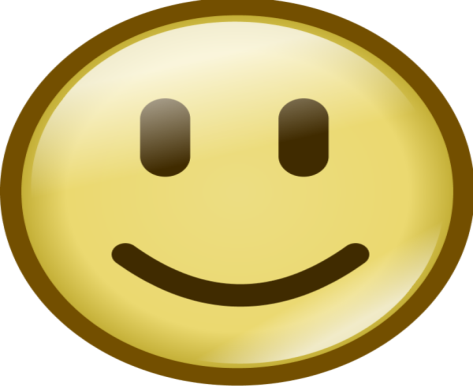 AIKEN COUNTY PUBLIC SCHOOL DISTRICT                                          Legislative Update| 4/19/16
[Speaker Notes: Title: 
Font: Calibri Light (Headings)
Size: about 54+ pt., depending on length
	I use “AV” to increase the space between letters to as loose as possible.

Section Content: 
Font: Californian 20+ size, black 
Color: Light green/black/gray bullets (your preference) 

Info Bar at Bottom: 
Enter the title of your presentation (Font: Calibri; Size: 18 pt, all lower case; Color: white) and Date (Font: Calibri; Size: 18 pt., small caps; Color: gray) 
Copy and paste on each slide, with the exception of slide 1.]